LA BOULE AREDIENNESAINT-YRIEIX-LA-PERCHE (87) Samedi 2 Septembre 2023 (TJ)2e doublette mixte   REGIONALConcours A  750€ + B 300€ + mises, Trophée
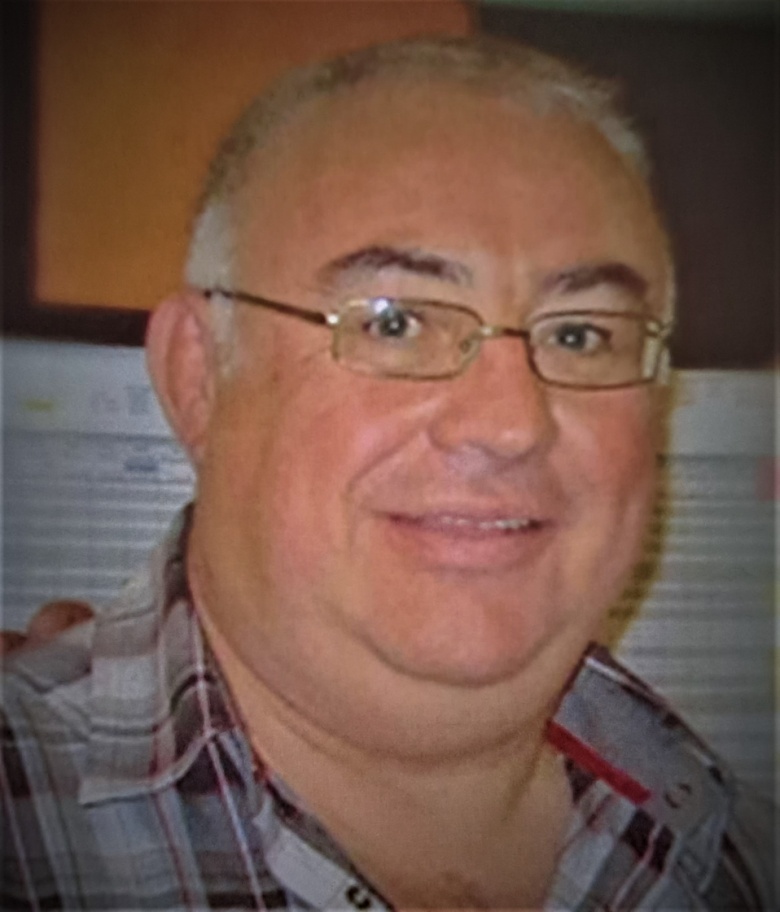 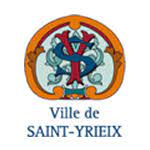 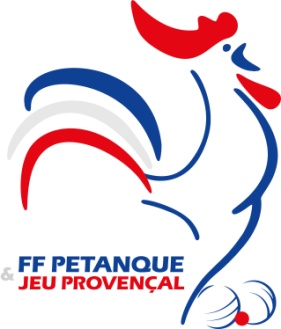 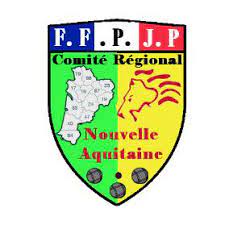 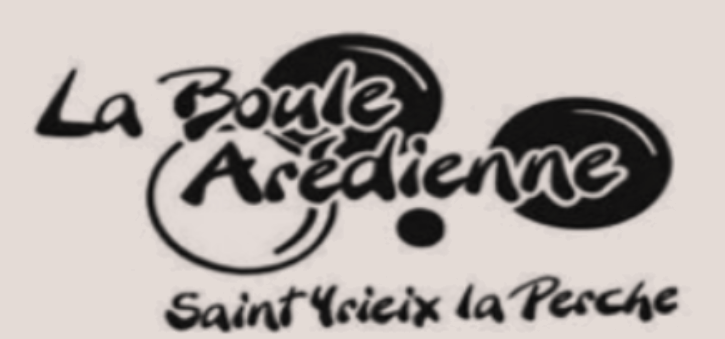 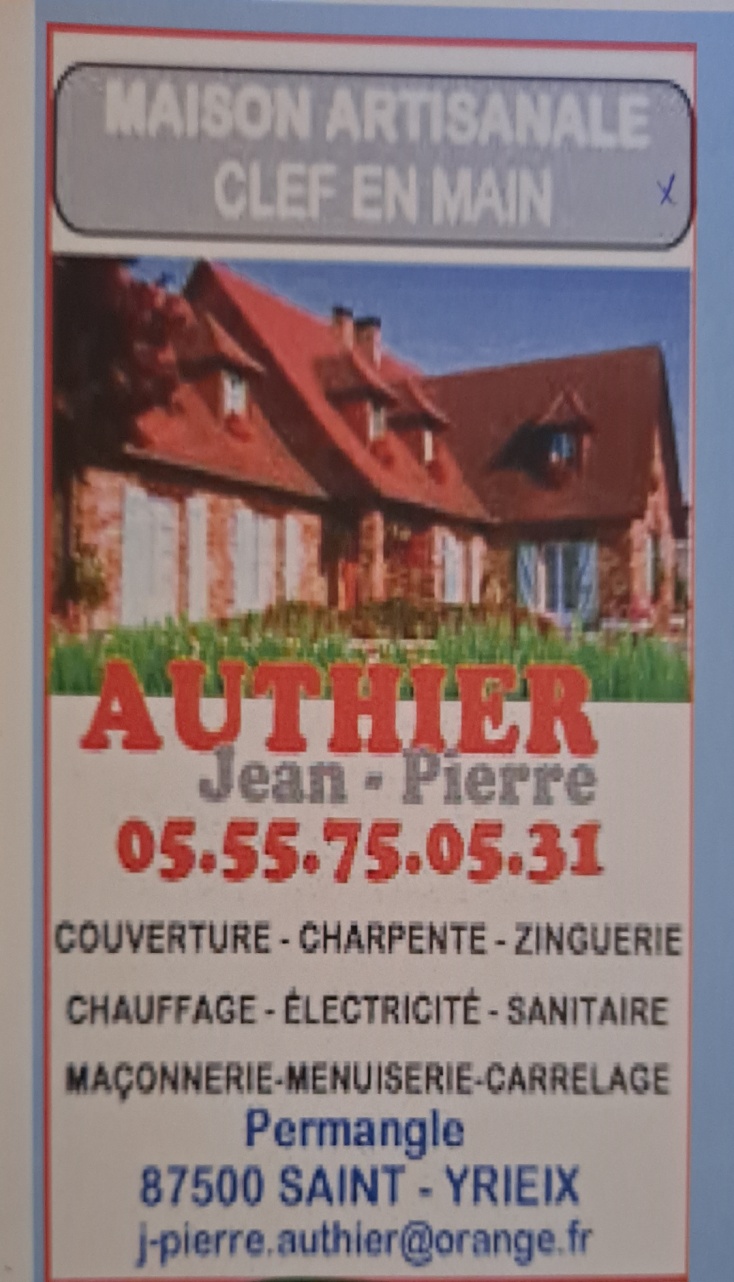 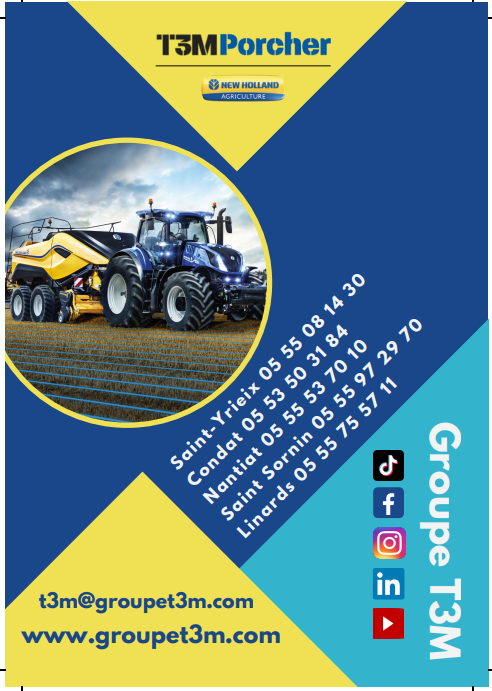 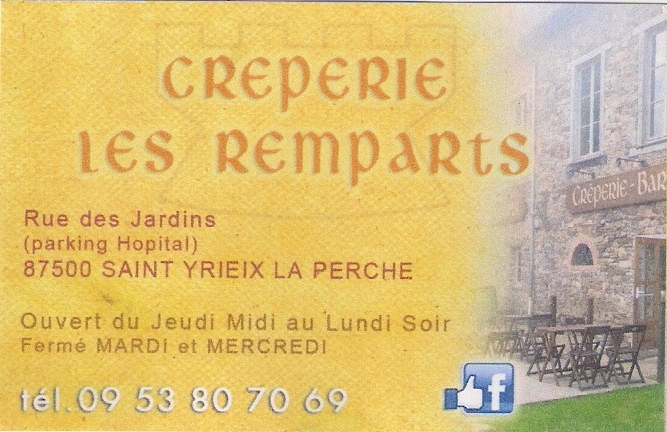 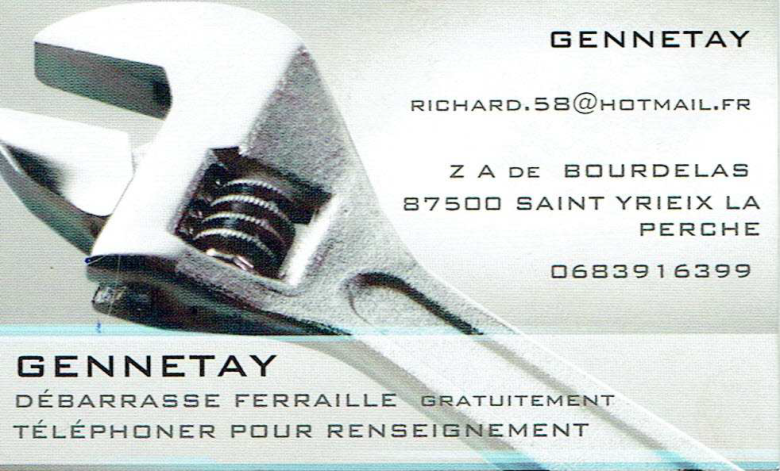 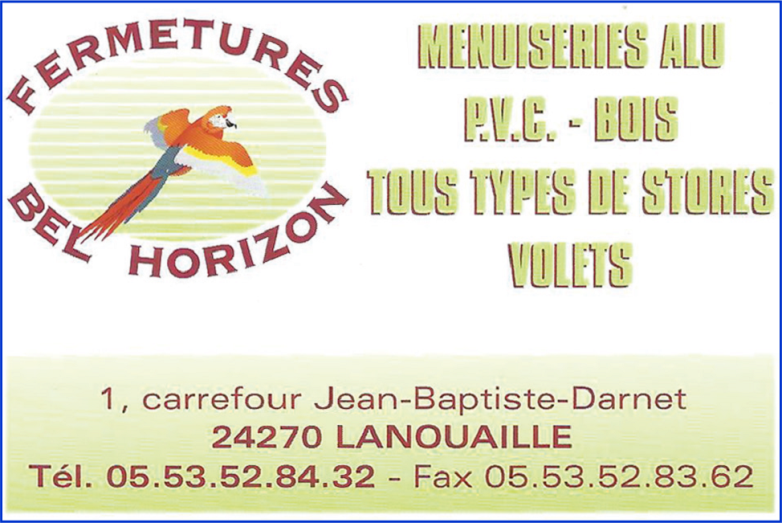 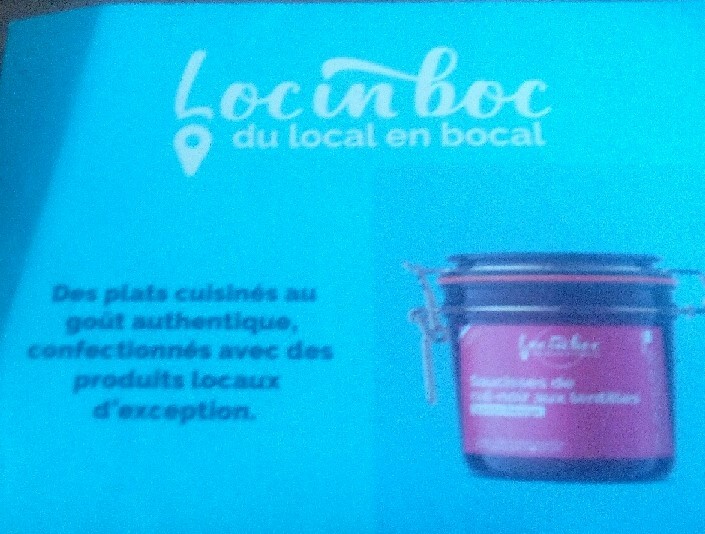 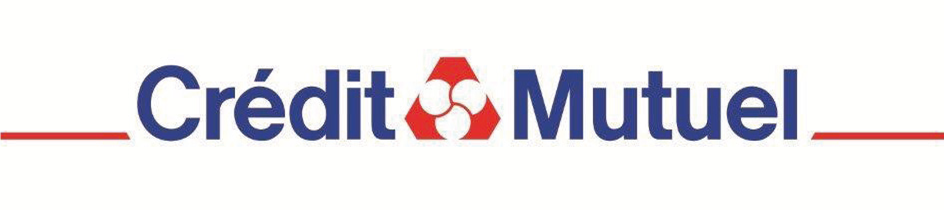 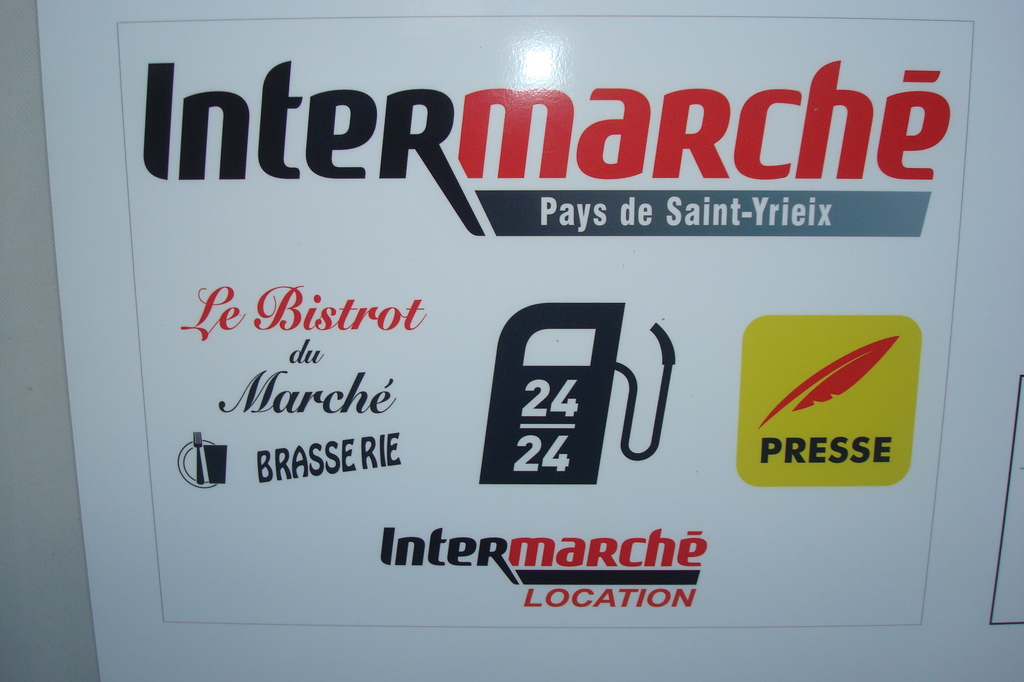 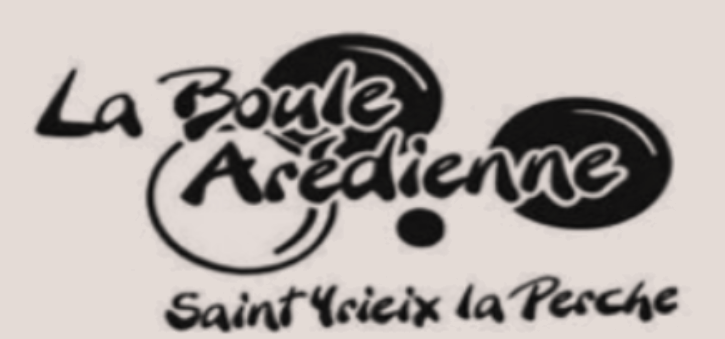 Samedi 2 Septembre3e Souvenir Jean-Claude CHÂTEAUDoublette Mixte 1050€ + MisesJet du But: 9H**************Concours A en Poule puis élimination directe--------------------Concours B réservé aux perdants de poules-------------------INSCRIPTION 12€ (CONCOURS A+B)(Par courrier uniquement)VIN D’HONNEUR ET REPAS A PARTIR DE 12HTrophée à remettre en jeu, conservé après 3 victoires d’affilée par la même équipe.Buvette et casse-croûtes
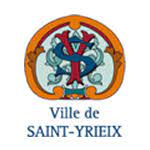 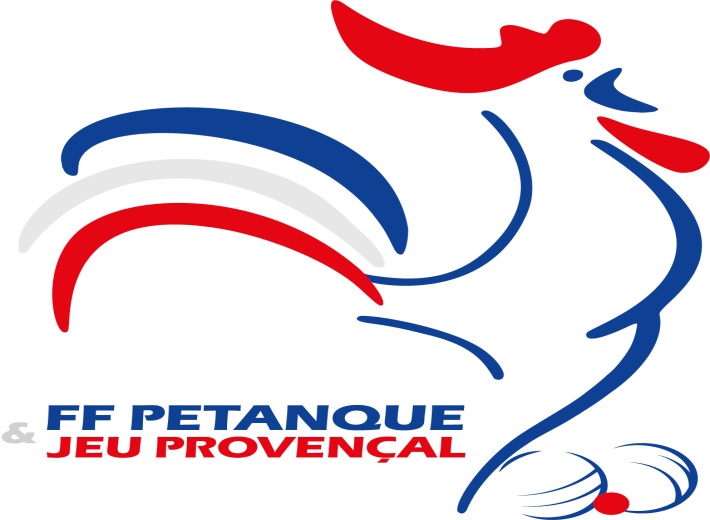 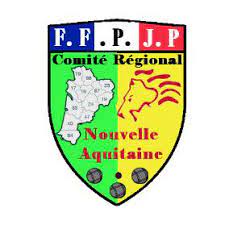 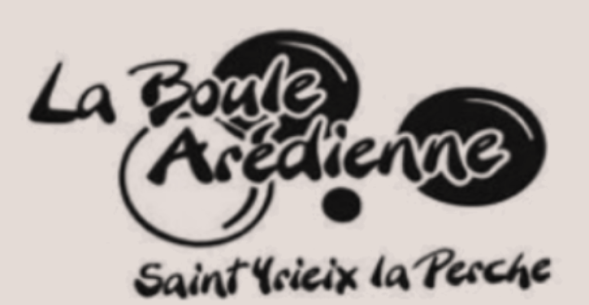 3e Souvenir Jean-Claude CHÂTEAUau BOULODROME AREDIENde Saint-Yrieix-la-Perche
Samedi 2 Septembre 2023
Doublette Mixte Régional
Ci-joint un chèque de ………….€ à l’ordre de  (LA BOULE AREDIENNE )
Adressé à Philippe TICHADOU Impasse de la Tréflière 19210 Lubersac
Adresse  mail ou n° Téléphone pour confirmation d’inscription
Tichadou.philippe@laposte.net Tél 06.16.80.32.80
Pour tout renseignement:  Philippe TICHADOU Tél 06.16.80.32.80
                                        Ou Jean Jacques Arnoux Tél 06.07.21.50.67
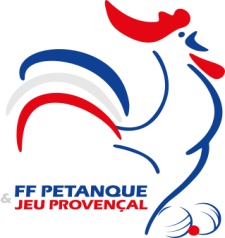 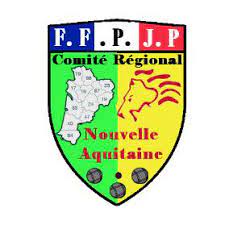 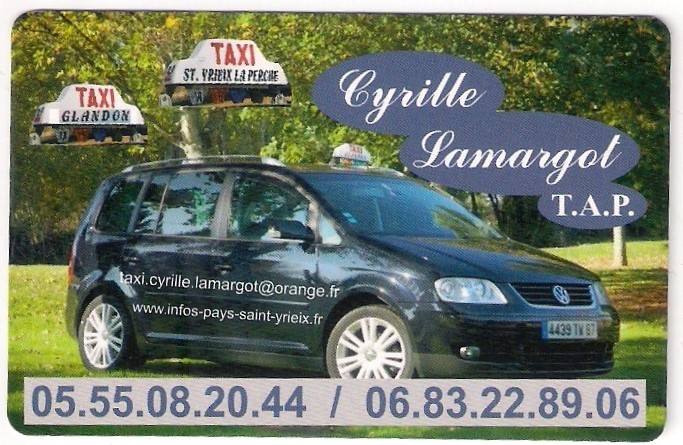 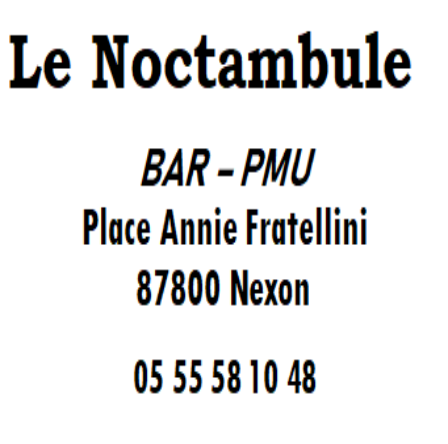 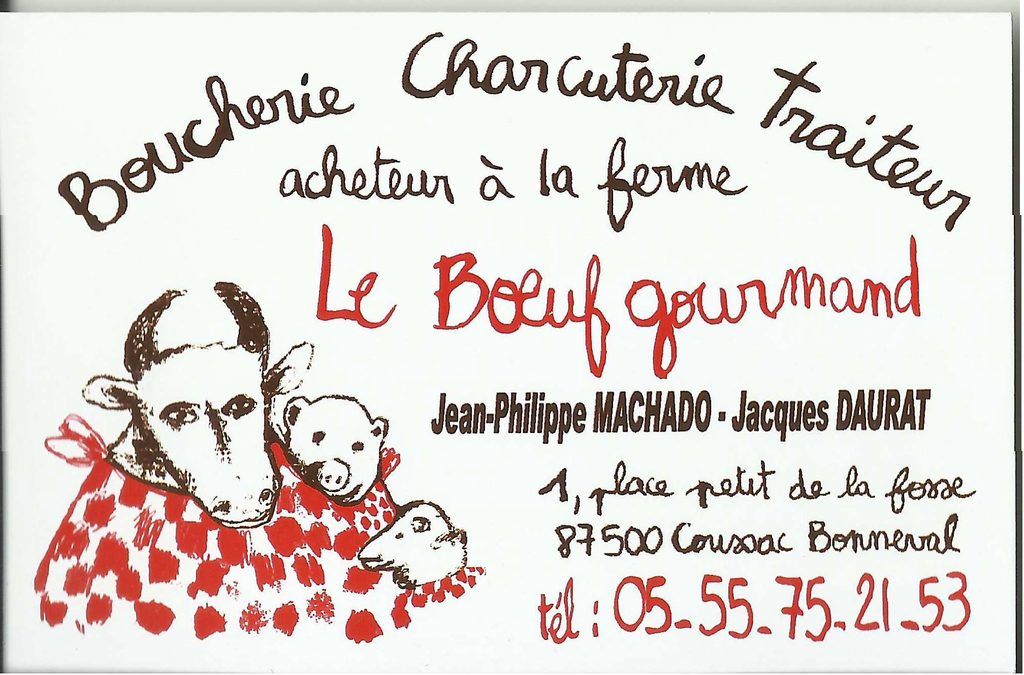 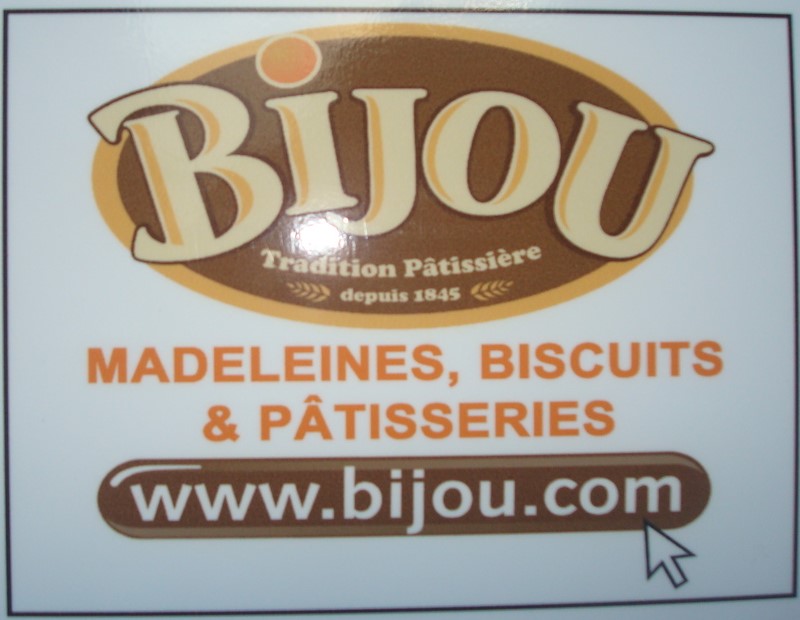 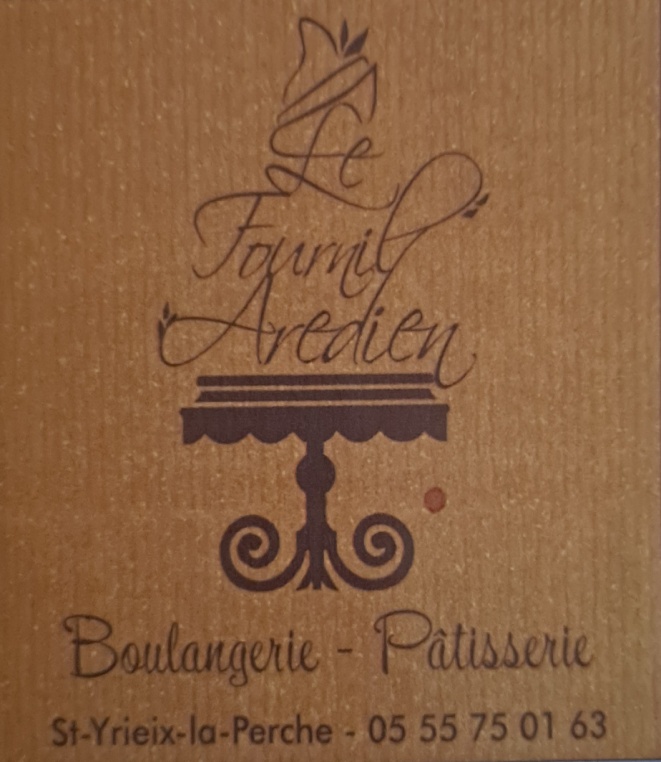 3e Souvenir Jean-Claude CHÂTEAUau BOULODROME AREDIENde Saint-Yrieix-la-Perche
Samedi 2 Septembre 2023
Doublette Mixte Régional
Menu (15€)

Sangria

Melon 

Bourguignon 
(joue de bœuf)

Riz Pilaf

Fromages

Tarte aux fruits
~~~~~~~~~~
Vin (Rouge ou Rosé) café
Bon Appétit !!!
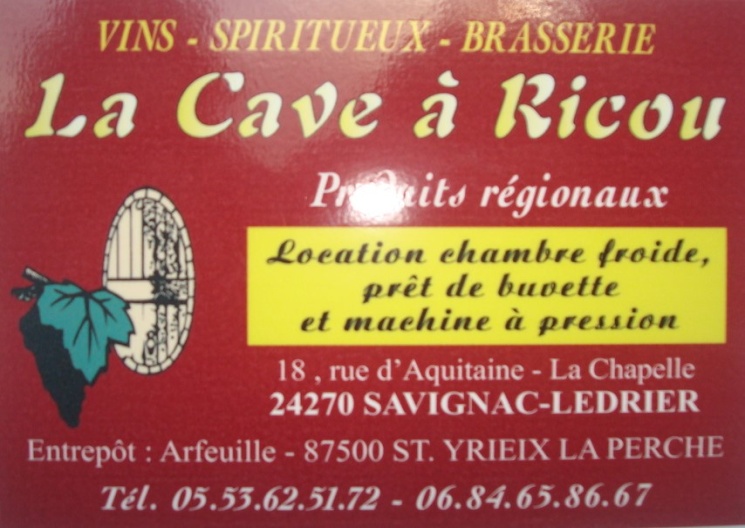 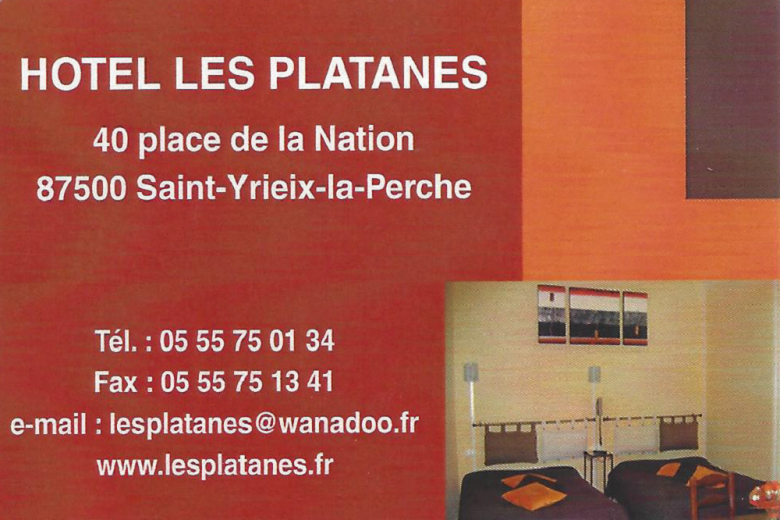 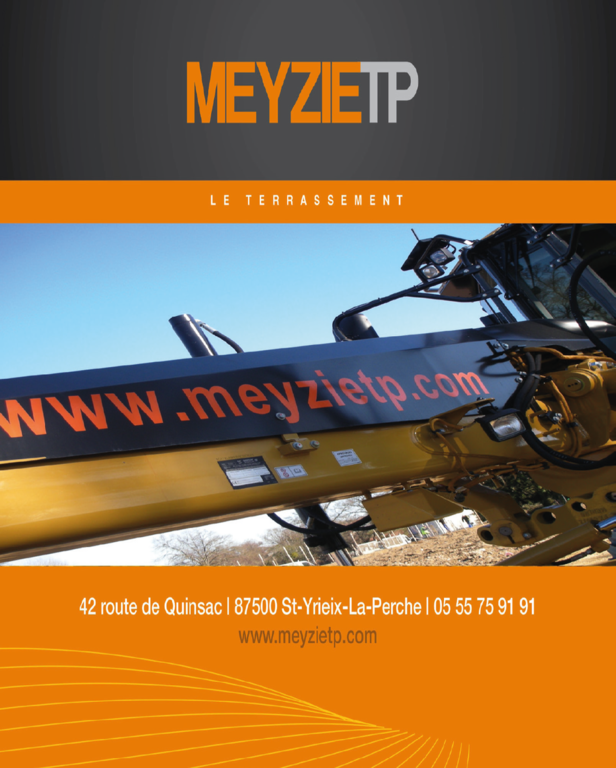 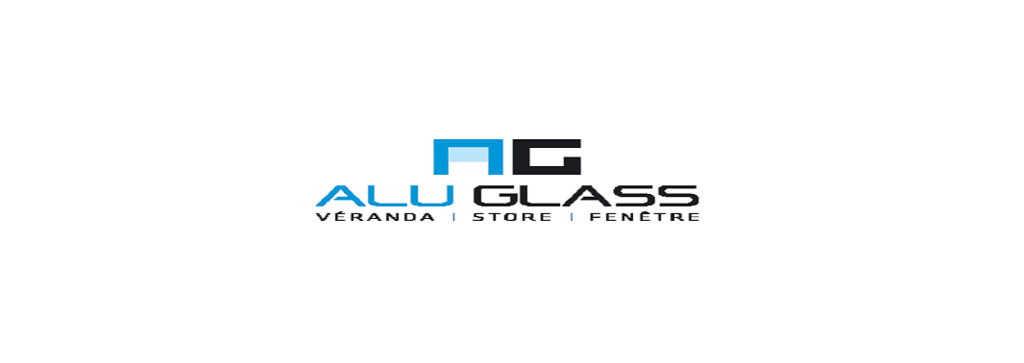 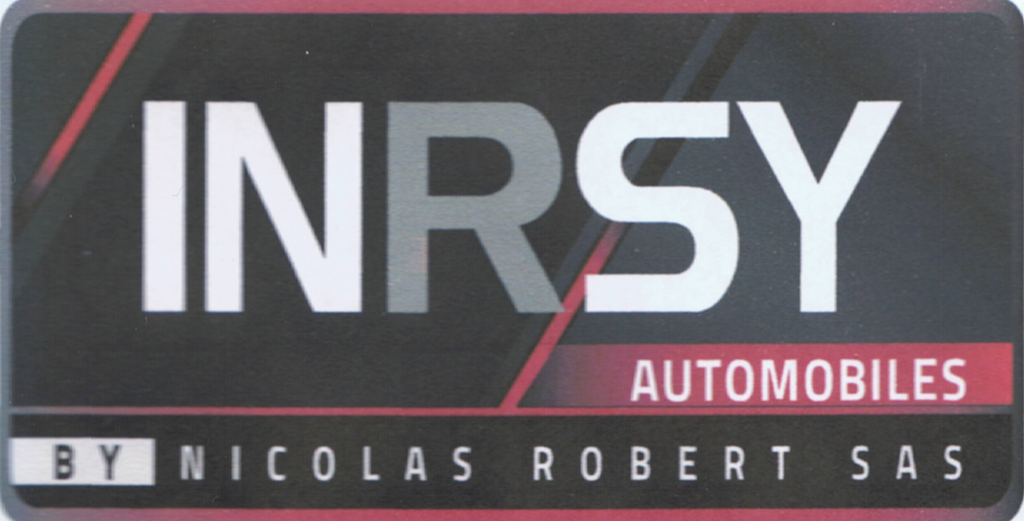 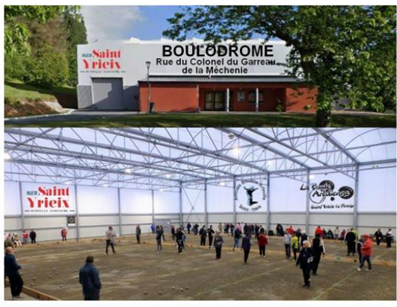 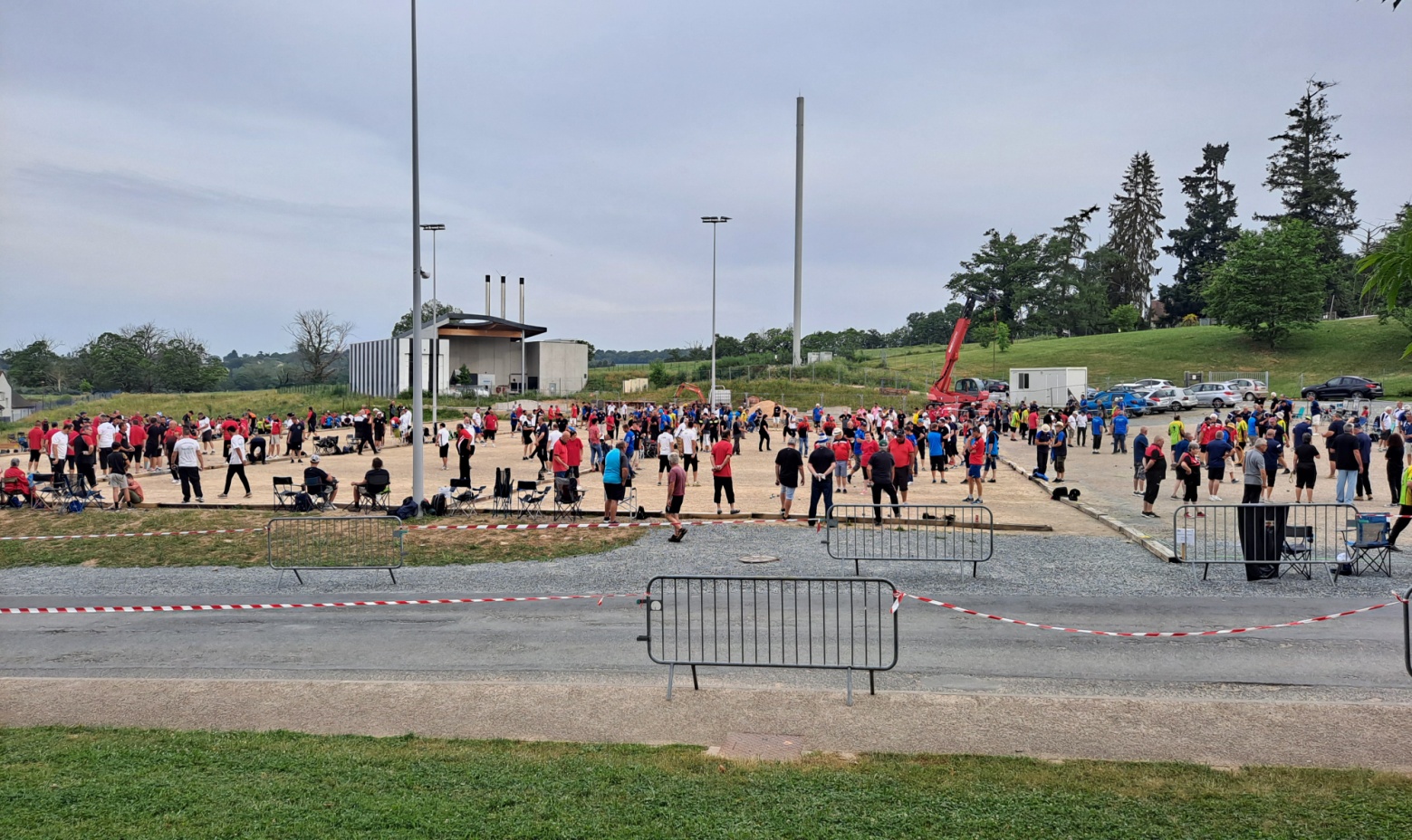